«Светёлки»РУССКАЯ ИЗБА
Подготовили   1 и 2 класс
ОГКОУ «Вичугская коррекционная школа-интернат №1»
2021-2022 у.г.
И в старину, и в настоящее время у каждого человека должен быть   дом. 
   Все мы приходим в свой дом, чтобы отдохнуть, набраться сил. 
   Уже в  древности человек строил  для себя жилище, в     котором можно укрыться. 
    Какой же дом строил  наш прапрадед, живший тысячу лет назад? Конечно же избу! 
 -  Что означало слово «изба»? ( Изба - это  «истьба», «истопка»), жилище которое отапливалось изнутри.
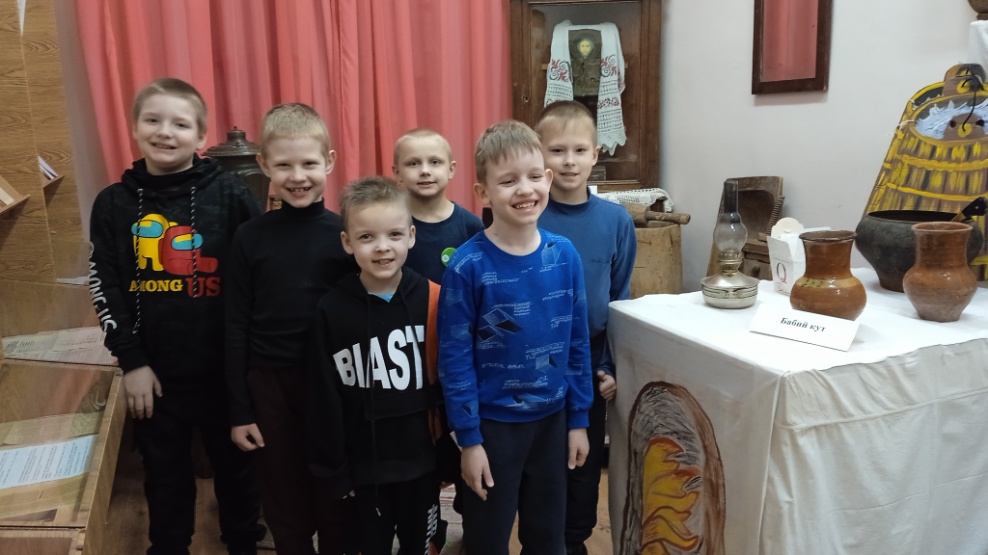 Строили дома в старину быстро. Избы строились из сосны или ели. Использовался мох, который клали между бревен.Избы строили, не используя гвозди.
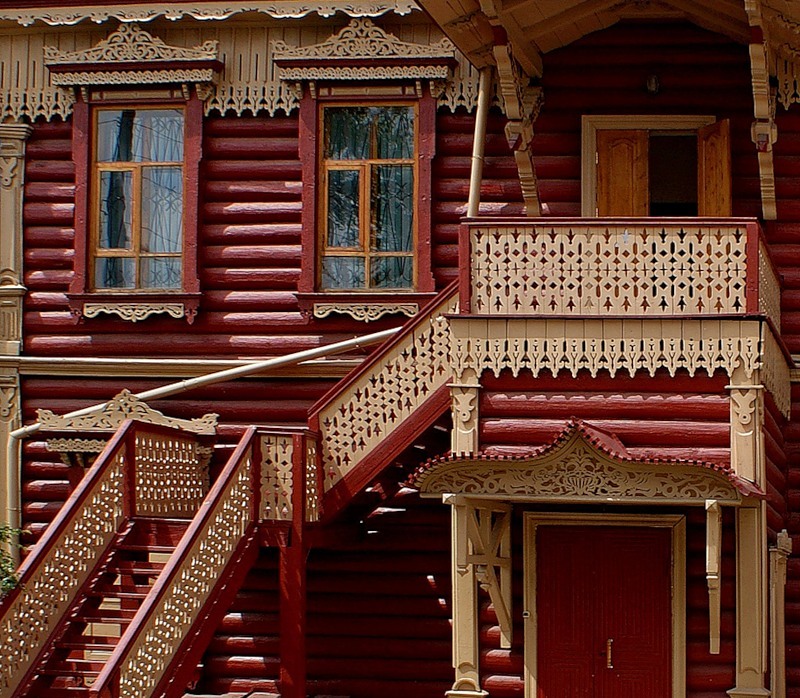 Изба на Руси начиналась с крыльца, которое «зазывало» гостей войти внутрь дома.
Внутри  изба  состояла из одного большого помещения (светлицы)
«Светёлка»
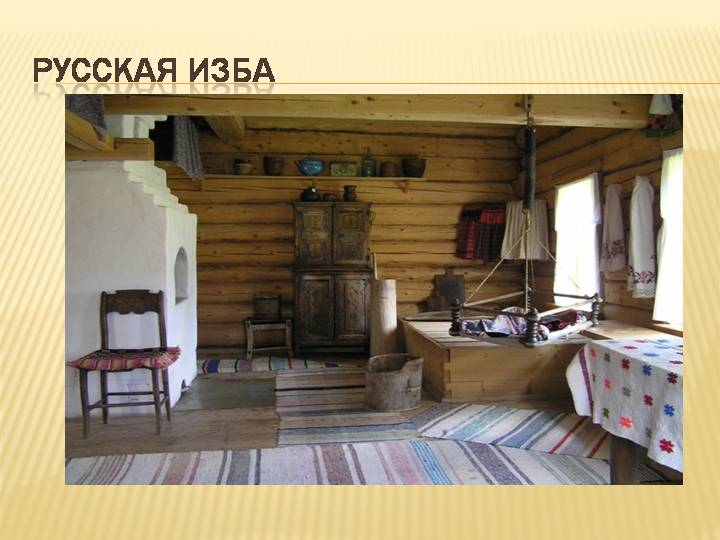 Всё здесь, кроме печи, деревянное: потолок, стены, лавки, полки, обеденный стол, детская колыбелька,  домашняя утварь.
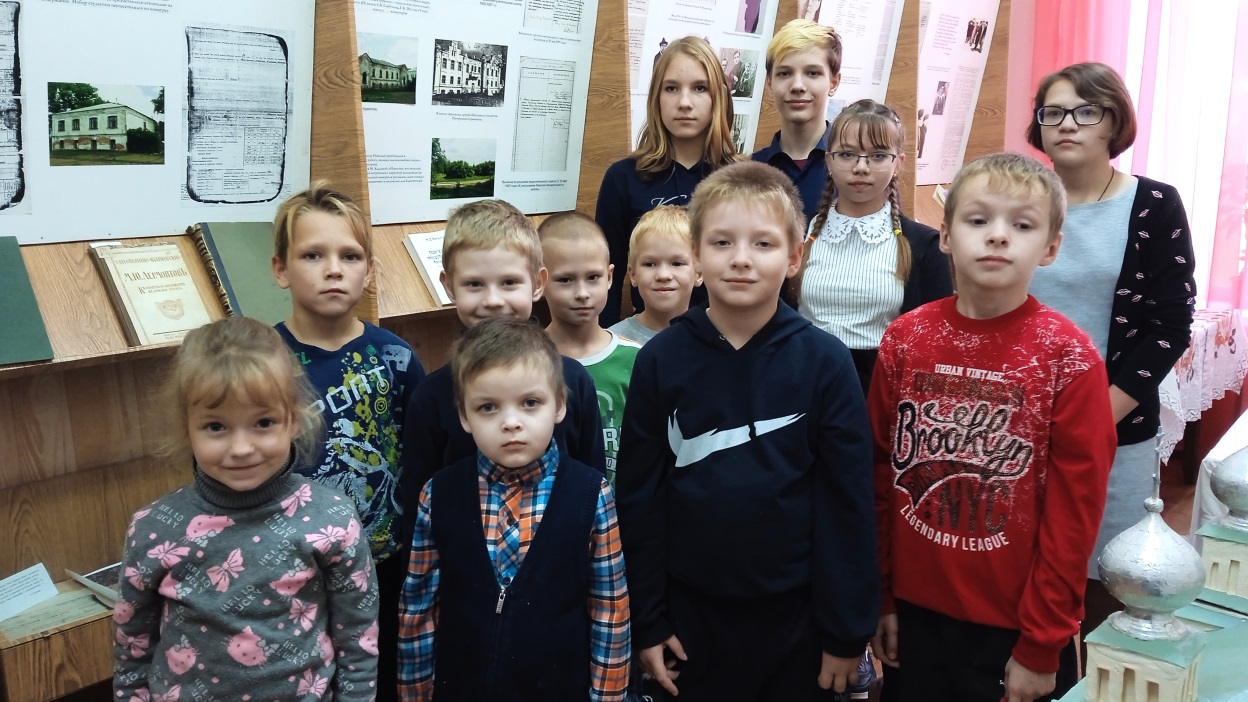 В низенькой светёлке с створчатым   окном
    Светится лампада в сумраке ночном…
    Новая светёлка чисто прибрана:
    В темноте белеет занавес окна;
    Пол отструган гладко; ровен потолок;
    Печка развальная стала в уголок
    По стенам-укладки с дедовским добром,
    Узкая скамейка, крытая платком.
    Крашеные пяльца со стулом раздвижным
    И кровать резная с пологом цветным.
Печь была основой жизни, 
«Печь краса – в доме чудеса!»
Русская печка, русская печка! Нет в добром доме теплее местечка!
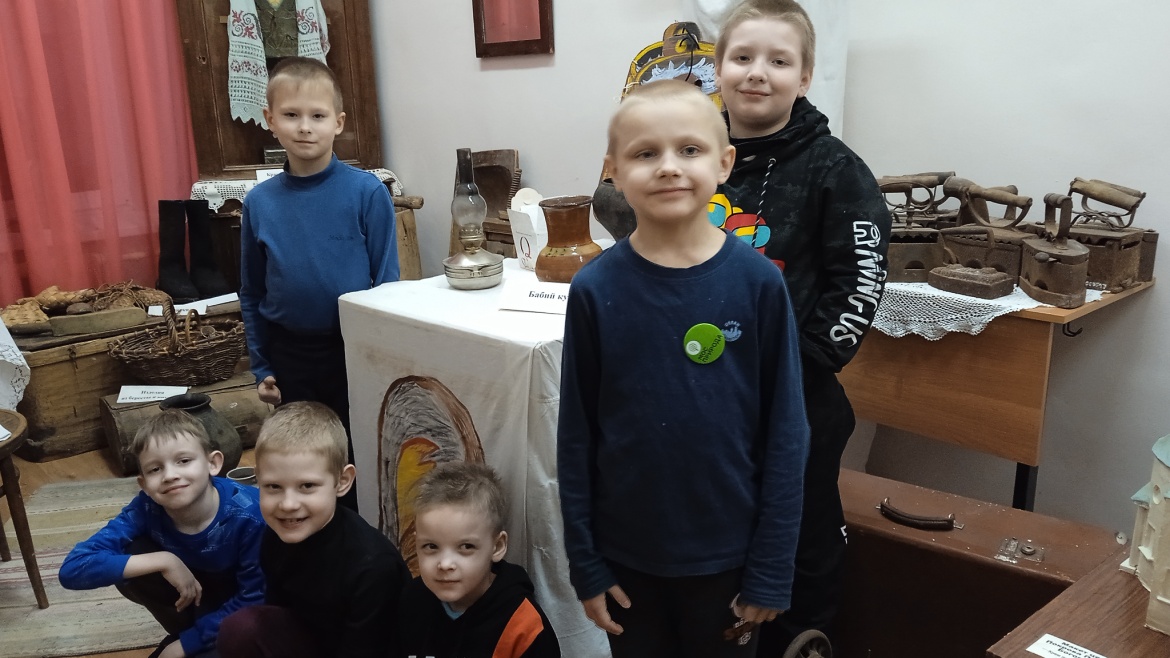 Красный угол —Это было священное место, где находились рушники, иконы, лики предков и божественные книги. Необходимой частью красного угла являлся стол.
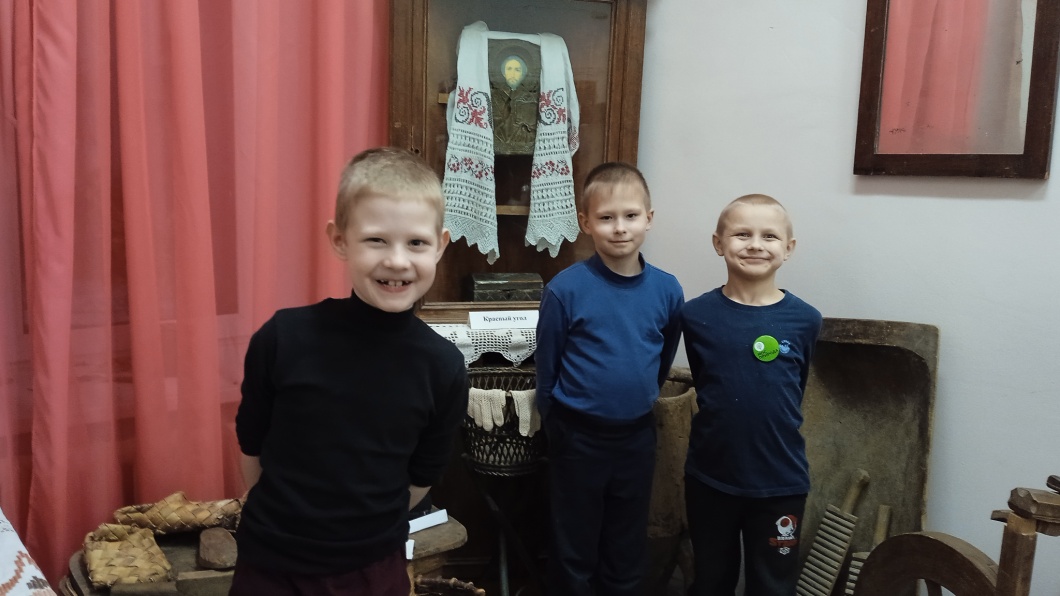 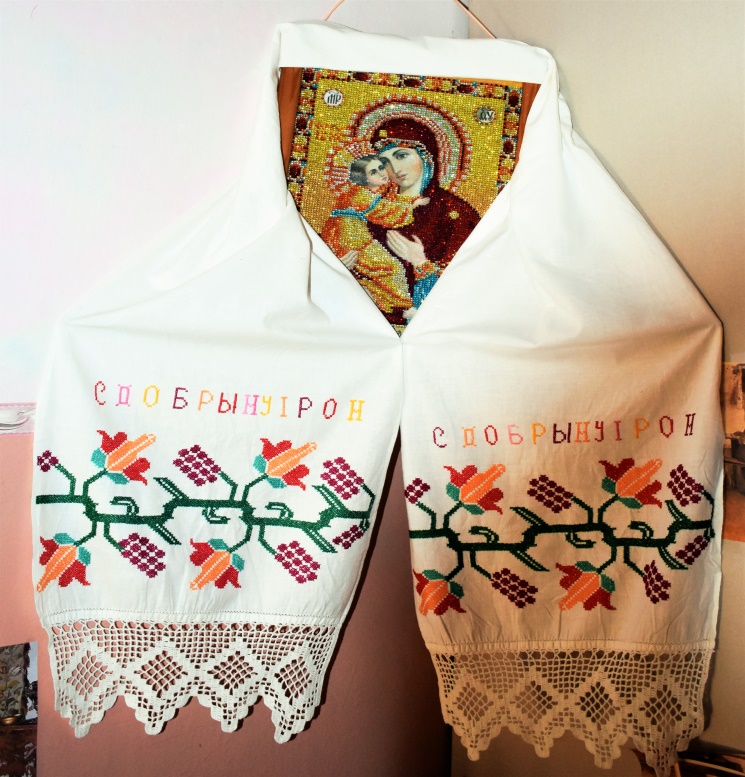 Деревянный сундук.Сундуки — обязательная принадлежность избы. В них хранили одежду, холсты и другую домашнюю утварь.
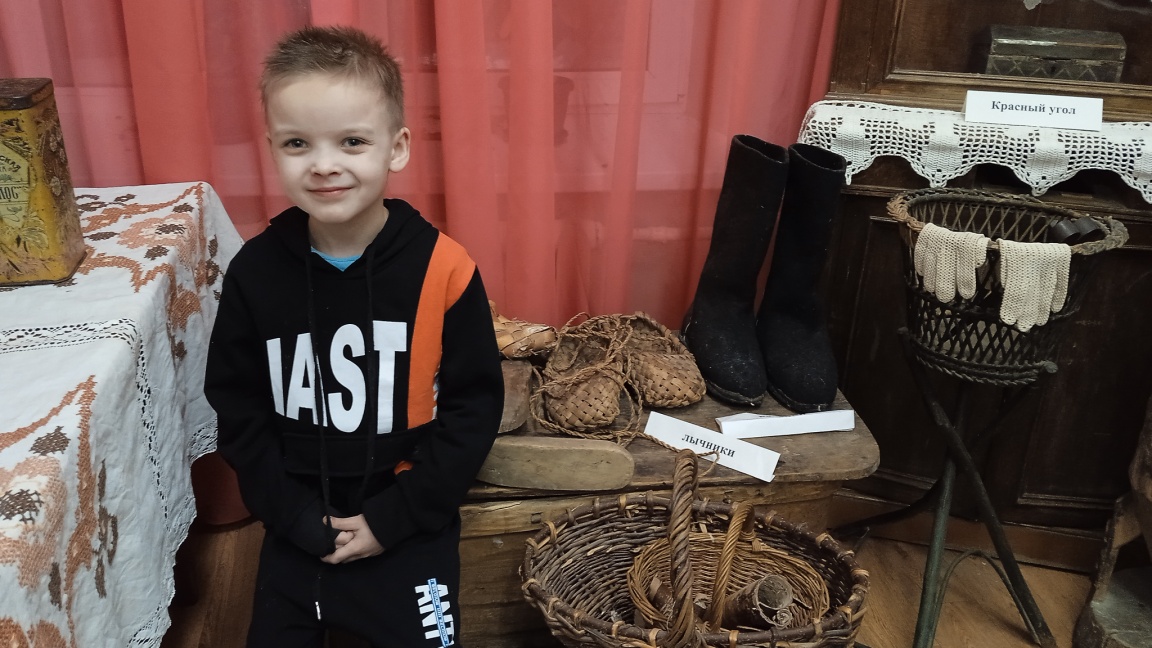 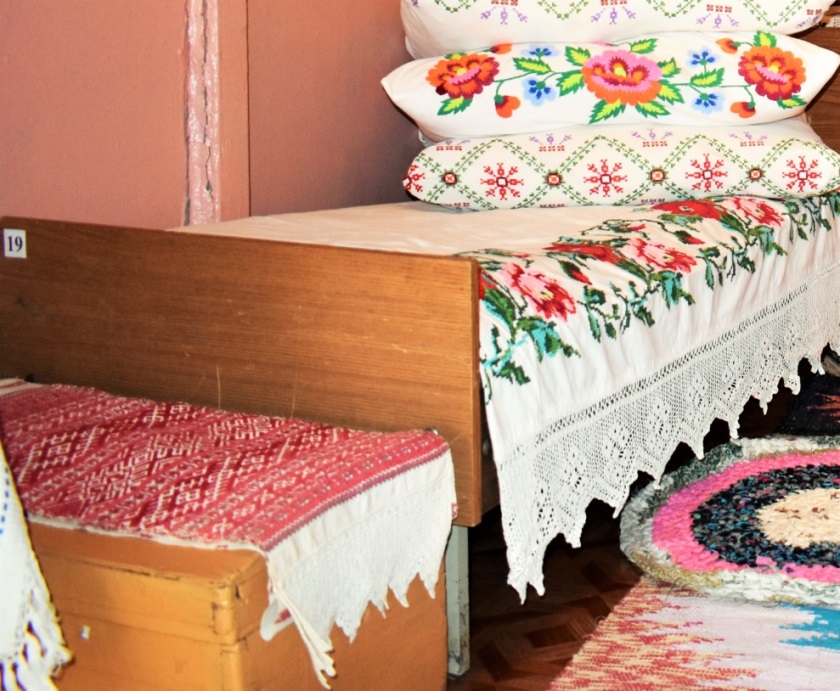 Кухонная утварь.Без самовара  изба выглядела неполноценной. Формы  самовара были  разнообразны.В чугунке варили первое и второе – ставили на печь или в печь. Ухватом отправлялив жар горшки с пищей.
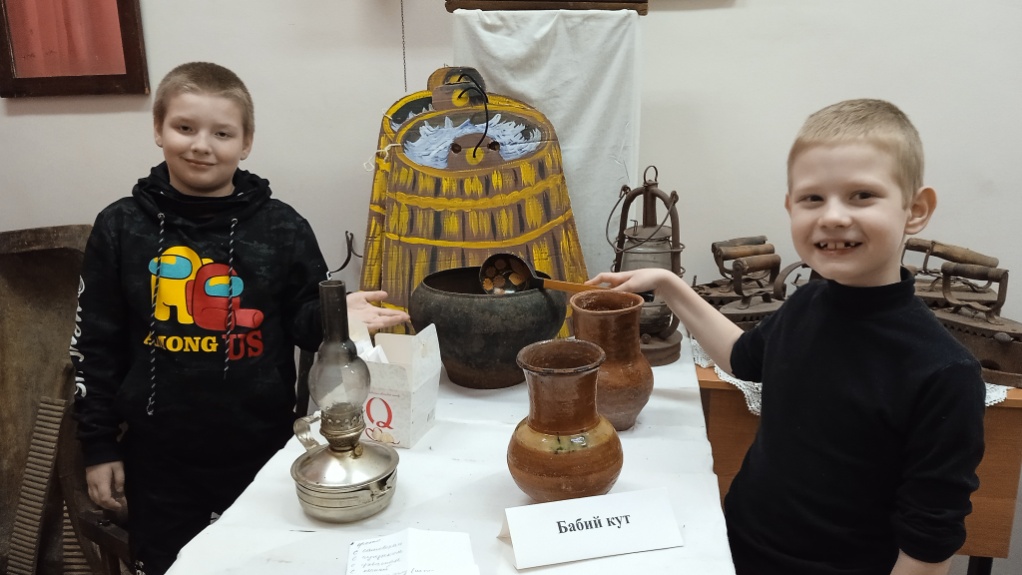 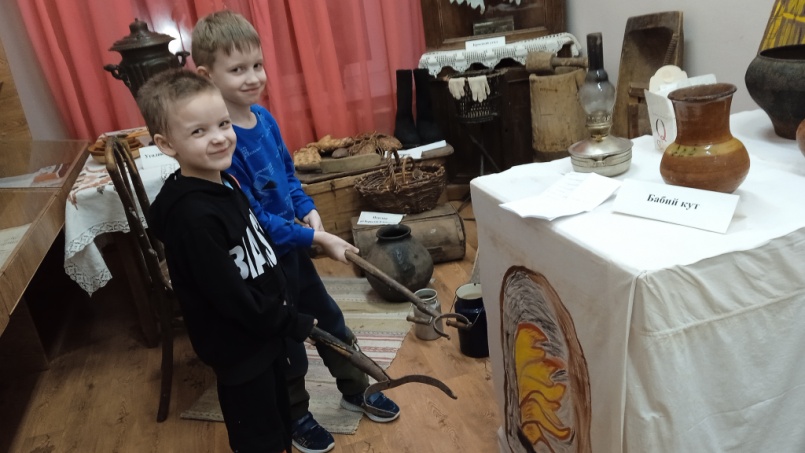 Утюг
Чугунный утюг был  не у всех, поскольку стоил очень дорого. К тому же чугун был тяжелым.
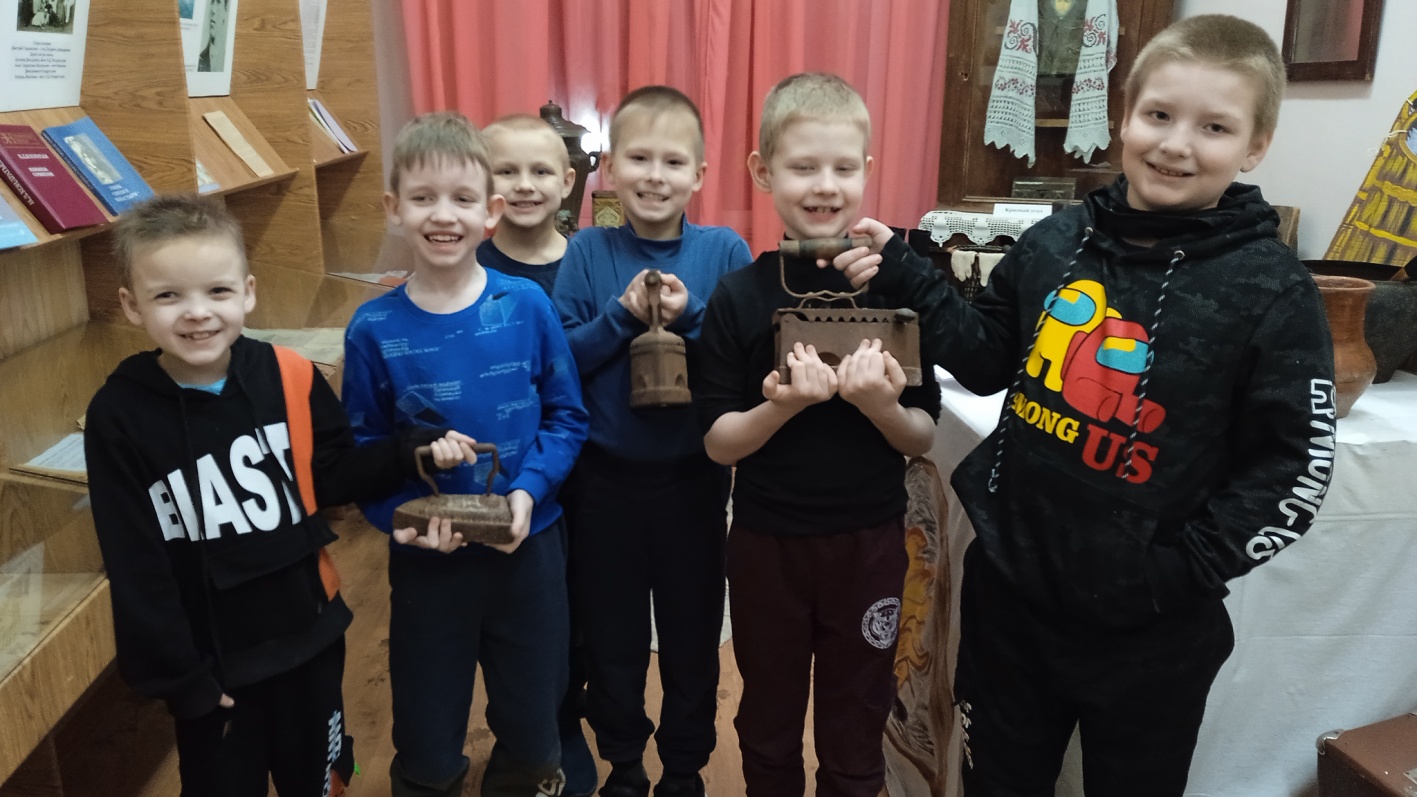 Вышивкой занимались с детства девицы. Были к замужеству все – мастерицы. Украшали приданное при свете лучины, При этом никогда не присутствовали мужчины.
Для новорожденного подвешивалик потолку избы нарядную люлькуНежно мама напевалаПесню тихую дитю.Мягко колыбель качалаПод напевную песнь свою.
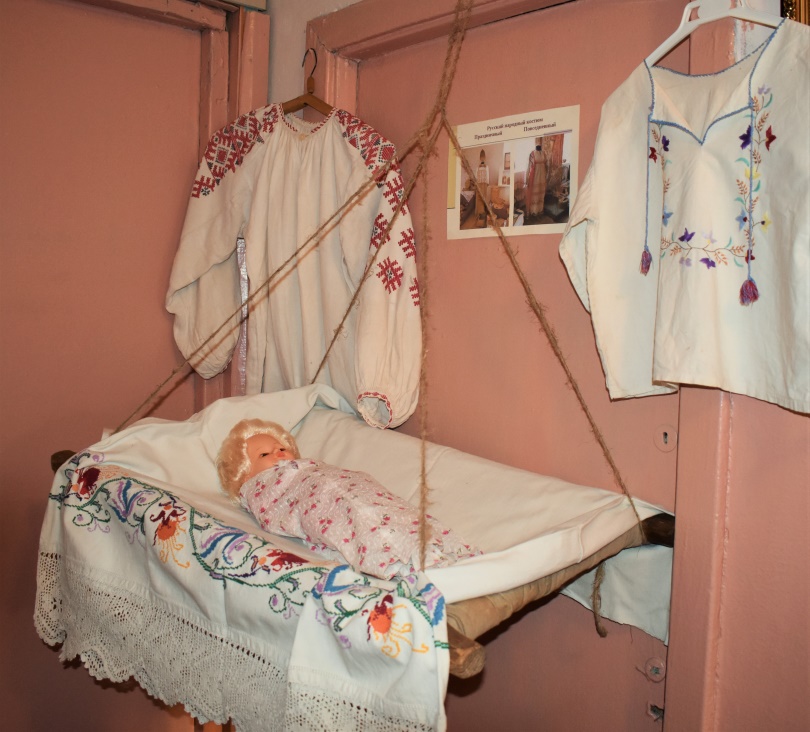 Самовар шипит, баранки на скатерти самобранке,И конфеты, и печенье, и душистое варенье.Ароматным вкусным чаем всех сердечно угощаемПейте чай, угощенье берите, чаще в гости приходите.
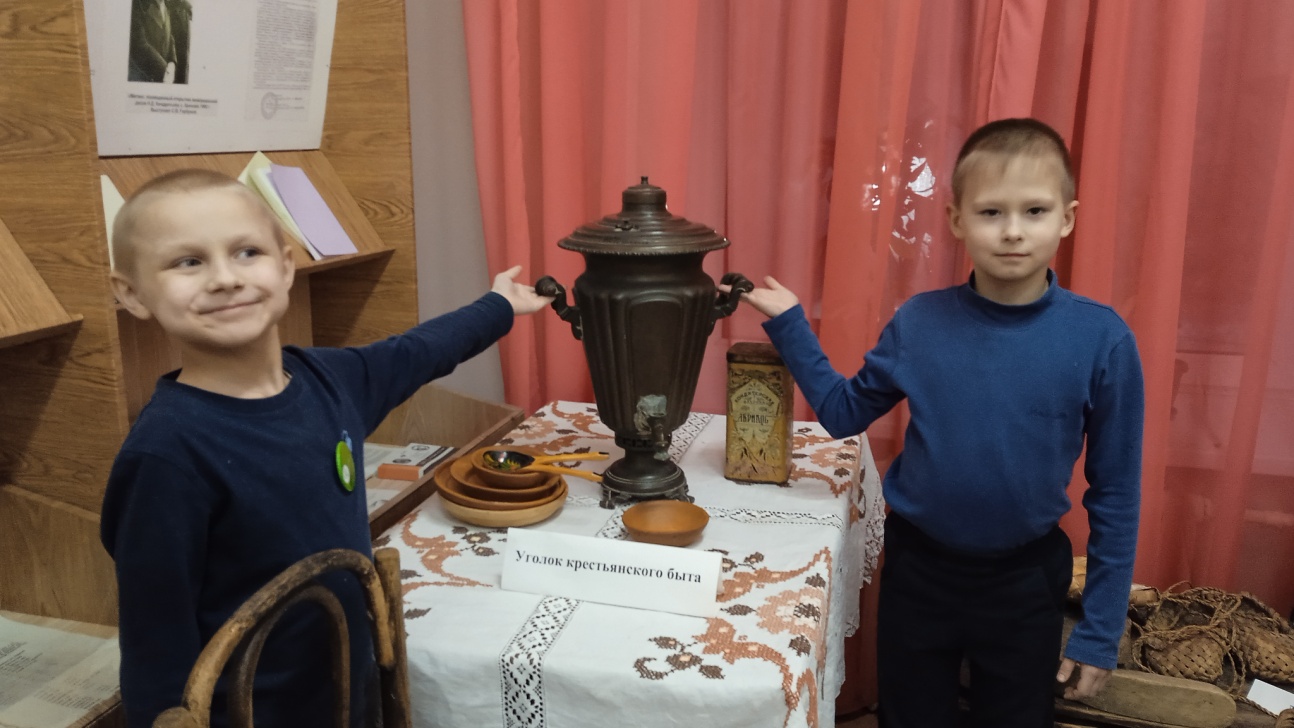 «ВРЕМЕНА  ТЕПЕРЬ ДРУГИЕ,
КАК  И  ИГРЫ, И  ДЕЛА.
ДАЛЕКО  УШЛА  РОССИЯ
ОТ СТРАНЫ, КАКОЙ БЫЛА,
НО ПРЕДАНЬЯ  СТАРИНЫ
ЗАБЫВАТЬ  МЫ  НЕ ДОЛЖНЫ.
СЛАВА  РУССКОЙ СТАРИНЕ!
СЛАВА  НАШЕЙ  СТОРОНЕ!»